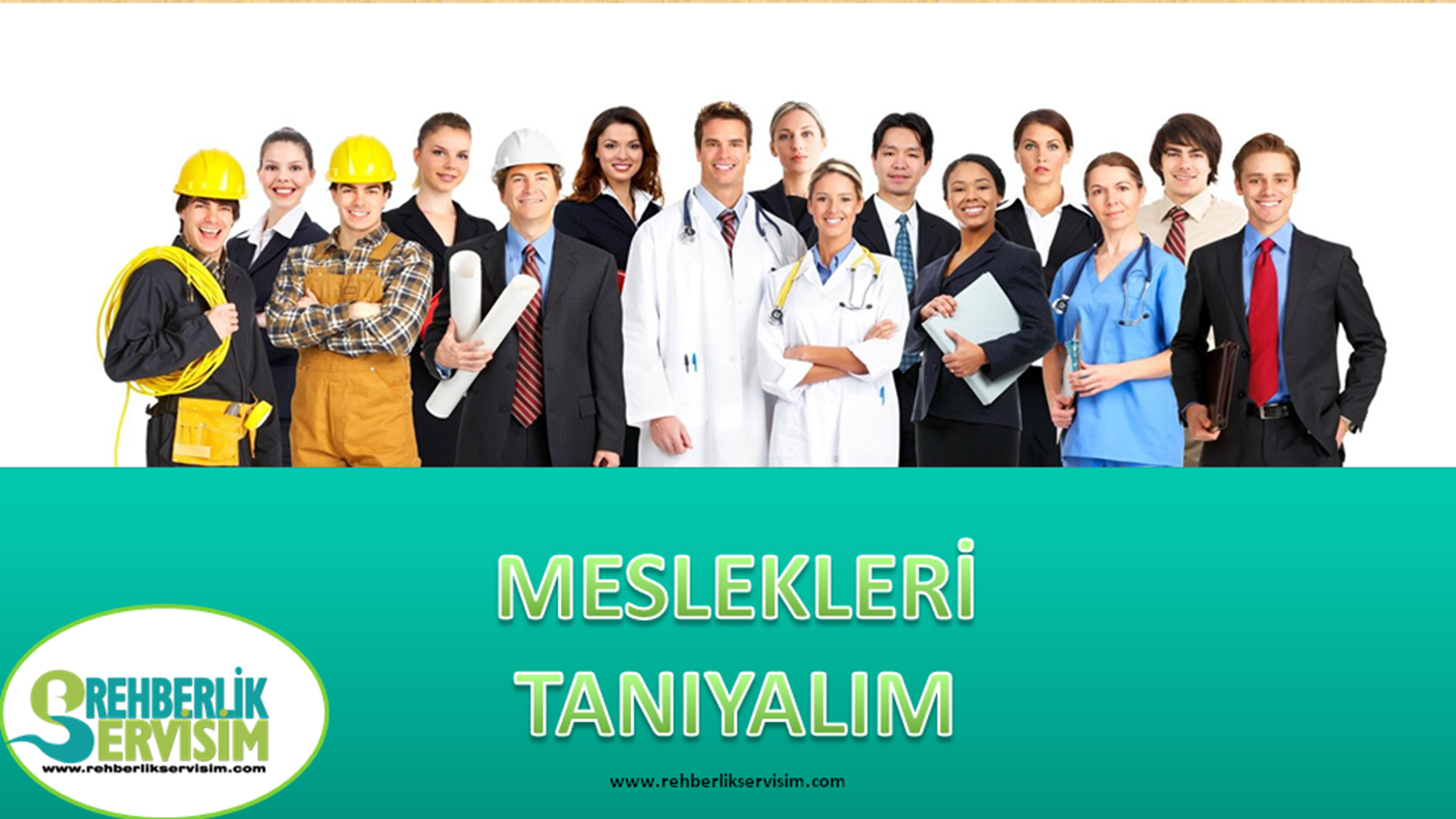 SAYISAL BÖLÜMLER
SAYISAL BÖLÜMLER
MESLEK TANITIMI
TIP
*Kars Kafkas Üniversitesi
461,47*
2018 En Küçük Başarı Puan
Sayısal
2018 Tahmini
En Düşük Başarı Sırası
Puan türü
19.170
2017 En Düşük Başarı Sırası
2018 Türkiye Toplam Kontenjanı
17.385
14.325
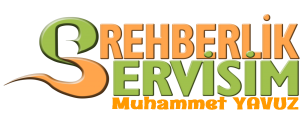 www.rehberlikservisim.com
TIP
Gereken Nitelikler: Tıp programında okumak ve doktor olmak isteyen kimselerin çok üstün bir akademik yeteneğe, kuvvetli bir dikkat ve belleğe; operatör olmak isteyenlerin ayrıca el-parmak becerisine sahip olmaları gerekir. Tıp eğitimi uzun ve yorucu bir eğitimdir. Bunun için kişinin bilime, özellikle biyoloji, fizik, kimya, anatomi ve fizyolojiye içten ilgi duyması, sabırlı ve azimli olması, meslekdaşları ve hastaları ile iyi iletişim kurabilmesi için hoşgörülü, insan sevgisi ve insanlara yardım isteği güçlü bir kimse olması gerekir. Tıp eğitimi uzun ve masraflı bir eğitimdir. Kişinin bu hususu göz önünde tutması gereklidir.
Okutulan Bazı Dersler:  Tıp Fakültesinin eğitim süresi 6 yıldır. Bu bölümde öğretim iki düzeyde yapılmaktadır. Bunlar ”Tıp Doktorluğu” ve ”Temel Tıp Bilimlerine Lisans Eğitimi” olmak üzere ayrılmaktadır. Tıp Doktorluğu 3 kademeden oluşmaktadır.
Programın Amacı: Tıp programının amacı, insanların sağlığını koruma ve geliştirme, hastalık ve sakatlıklarını iyileştirme alanında çalışacak hekimleri yetiştirmektir.
www.rehberlikservisim.com
TIP
Mezunların Kazandıkları Unvan ve Yaptıkları İşler: Tıp fakültesinden mezun olan öğrenciler Tıp doktoru ünvanıyla kamu ve özel sağlık kurumlarında pratisyen hekim olarak çalışma imkanına sahiptirler. Tıp Doktoru diplomasını alan mezunlar üniversitelerin Temel Tıp Bilimleri Bölümü’nde “Doktora” programlarına başvurabilirler. Uzmanlık eğitimi almak isteyen pratisyen hekimler, ÖSYM tarafından yapılan Tıpta Uzmanlık Sınavı (TUS) ile sağlık bakanlığı eğitim ve araştırma hastaneleri veya üniversite hastanelerinin kadrolarının herhangi bir alanında uzmanlık eğitimine devam edebilirler ve bu eğitimin sonunda “Uzman Hekim” ünvanı kazanırlar.
Çalışma Alanları: Tıp fakültesinden mezun olan öğrenciler Tıp doktoru ünvanıyla kamu ve özel sağlık kurumlarında pratisyen hekim olarak çalışma imkanına sahiptirler. Tıp Doktoru diplomasını alan mezunlar üniversitelerin Temel Tıp Bilimleri Bölümü’nde “Doktora” programlarına başvurabilirler. Uzmanlık eğitimi almak isteyen pratisyen hekimler, ÖSYM tarafından yapılan Tıpta Uzmanlık Sınavı (TUS) ile sağlık bakanlığı eğitim ve araştırma hastaneleri veya üniversite hastanelerinin kadrolarının herhangi bir alanında uzmanlık eğitimine devam edebilirler ve bu eğitimin sonunda “Uzman Hekim” ünvanı kazanırlar.
www.rehberlikservisim.com
MİMARLIK
*Siirt Güzel Sanatlar ve Tasarım Fakültesi
311,65*
2018 En Küçük Başarı Puan
SAYISAL
2018 Tahmini
En Düşük Başarı Sırası
Puan türü
139.700
2017 En Düşük Başarı Sırası
2018 Türkiye Toplam Kontenjanı
88.104
8.674
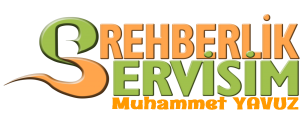 www.rehberlikservisim.com
MİMARLIK
Okutulan Bazı Dersler: Mimarlık programında genel matematik, bina fiziği, mimari çizime giriş gibi temel mimarlık dersleri verilir. Daha sonraki yıllarda ise temeli daha çok tasarıma, yani plan çizimine dayalı, daha kapsamlı ve ileri düzeydeki mimari bilgileri içeren dersler okutulur.
Gereken Nitelikler: Bu alanda eğitim görmek isteyen lise öğrencileri kendilerini, matematik, fizik, resim ve sosyal bilimler (sosyoloji, tarih, sanat tarihi, insan bilimleri ve kültür) alanlarında iyi yetiştirmelidirler. İyi bir mimar, hem sanat ve sosyal bilimlerle ilgili, hem de iş hayatının özelliklerini tanıyan kişidir. Bu nedenle kişinin üstün bir genel akademik yetenek yanında uzay ilişkilerini görebilme (cisimlerin uzayda alacakları durumları göz önünde canlandırabilme), düzgün şekil çizebilme gücüne sahip, yaratıcı bir kimse olması gereklidir. Ayrıca kişinin iş-ticaret konusunda bilgili, başka insanlarla işbirliği yapabilmek için uyumlu bir kimse olması çalışma hayatında başarısını artırabilir.
Programın Amacı: Mimarlık programı, her çeşit binanın isteğe ve olanaklara göre plan ve projelerinin hazırlanması, yapımının denetlenmesi konularında eğitim yapar.
www.rehberlikservisim.com
MİMARLIK
Mezunların Kazandıkları Unvan ve Yaptıkları İşler: Mimarlık bölümünden mezun olanlara “”Mimar”” unvanı verilir. Mimar önce, istek ve ihtiyaç sahibinin, yaptıracağı binada bulunmasını istediği özellikleri saptar. Yürürlükteki imar yasasını ve ihtiyaç sahibinin parasal olanaklarını, binanın yapılacağı yerdeki doğal koşulları dikkate alarak binanın planını çizer. Binanın tamamlandıktan sonra alacağı biçimi gösteren ölçekli maketler hazırlar. Mimar, zamanının büyük kısmını proje çizmek, etüt ve proje kontrolü yapmakla geçirir. Belli aşamalarda projenin uygulanmasını denetlemek amacı ile inşaat yerine gider.
Çalışma Alanları:Kamu kesiminde çalışan mimarlar genellikle Bayındırlık ve İskân, Ulaştırma Bakanlıkları’nda ve belediyelerde görev alırlar. Mimarlık serbest çalışmaya elverişli bir meslektir ve bugün özellikle büyük kentlerimizde mimarların birkaçı bir araya gelerek mimarlık bürosu açmayı tercih etmektedirler. Ülkemizde mimara gereksinme duyulmaktadır. Ancak, son yıllarda mimar yetiştiren okulların çoğalması ile mimar sayısında aşırı bir artma olmuştur. Bununla birlikte yetenekli ve iyi yetişmiş bir mimarın her zaman bol kazançlı iş bulması olanaklıdır.
www.rehberlikservisim.com
DİŞ HEKİMLİĞİ
* Bingöl üniversitesi
* 443,98
2018 En Küçük Başarı Puan
SAYISAL
2018 Tahmini
En Düşük Başarı Sırası
Puan türü
27.400
2017 En Düşük Başarı Sırası
2018 Türkiye Toplam Kontenjanı
………
5.979
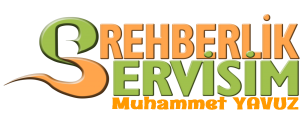 www.rehberlikservisim.com
DİŞ HEKİMLİĞİ
Okutulan Bazı Dersler:  Türkiye’de diş hekimliği eğitimi liseden sonra 5 yıl olup, Temel Tıp - Dişhekimliği ve Klinik Diş hekimliği eğitimi olarak iki aşamadan oluşur. Beş yıllık eğitim boyunca öğrenciler hem teorik hem de pratik olarak yetiştirilir. Temel Diş hekimliği eğitiminde, öğrencilere temel fen bilimleri dersleri ile hekimlik nosyonunu almaları için temel tıp dersleri verilmektedir. Bu derslerin yanı sıra el becerilerini geliştirecek ve ağız-diş morfolojisini uygulayarak öğrenecekleri dersleri de alırlar. Eğitimin son iki yılında ise, meslek ağırlıklı teorik dersler ve pratik uygulamalar ağırlık kazanmaktadır.
Gereken Nitelikler: Diş hekimliği programına girebilmek için üstün bir akademik yeteneğin yanı sıra fen derslerinde başarılı olmak gerekir. Diş hekimliği eğitiminin uygulamalı kısmı, el ve parmak becerisi, uzay ilişkileri yeteneği ve estetik görüş gerektirmektedir. Bir diş hekimi hastaları ile iyi ilişki kurabilmeli, onların güvenini kazanabilmelidir. Bunun için diş hekimi olmayı düşünen bir kimsenin hoşgörülü, güler yüzlü olması ve insanlara içten ilgi duyması gerekir. Ayrıca bir diş hekiminin uzun süre ayakta çalışabilmesi için bedence güçlü olması beklenir. Diş hekimliği eğitimi oldukça masraflı bir eğitimdir. Öğrenciler uygulamalarda kullanacakları alet ve gereçleri kendileri sağlamak durumundadırlar ve bu da oldukça ağır bir mali yük getirmektedir.
Programın Amacı:   Dişhekimliği, baş, yüz, ağız, çeneler ve dişlerin normal yapısını; görevlerini, hastalıklarını inceleyen ve bu hastalıkların koruyucu, iyileştirici tedavilerini kendine uğraş edinen uzmanlar yetiştirmek.
www.rehberlikservisim.com
DİŞ HEKİMLİĞİ
Mezunların Kazandıkları Unvan ve Yaptıkları İşler:
 Beş yıllık teorik ve pratik öğretim ve sınavlarını başarıyla tamamlayan öğrencilere diş hekimi diploması verilir. Eğitimlerini başarı ile tamamlayan öğrencilerin meslek içinde uzmanlık veya doktora sınavlarına girerek akademik kariyere devam etmeleri veya o dalda uzman veya doktoralı diş hekimi olarak görev yapmaları mümkündür.
Diş hekimliği lisans eğitimini tamamlayan (diş hekimliği diplomasına sahip olan) diş hekimi yüksek lisansını iki alanda gerçekleştirebilir;
1-Uzmanlık (Ortodonti ve Diş Protezi)
2-Doktora (Diş hekimliği ana bilim ve bilim dallarının tümünde doktora yapma olanağı vardır.)
Çalışma Alanları: Diş hekimleri, serbest çalışabilecekleri gibi bir devlet kuruluşunda da görev alabilirler. Muayenehane açacak bir diş hekiminin önce Türk Tabipler Odasına başvurması, Sağlık Bakanlığından muayenehane açma izni alması ve durumu Maliye Bakanlığına bildirmesi gerekir. Resmi ve özel hastanelerde veya dispanserlerde çalışmak isteyen diş hekimleri ilgili kurumlara başvurur ve açık yerlere tayin edilirler. Diş hekimleri Türk Tabipler Odasına üye olmak zorundadırlar. Diş hekimlerinin bir kısmı da uzmanlık eğitimi görüp üniversitelerde görev almaktadırlar.
www.rehberlikservisim.com
ECZACILIK
* Ağrı İbrahim Çeçen Üniversitesi
* 411,24
2018 En Küçük Başarı Puan
SAYISAL
2018 Tahmini
En Düşük Başarı Sırası
Puan türü
45.400
2017 En Düşük Başarı Sırası
2018 Türkiye Toplam Kontenjanı
36.330
3.298
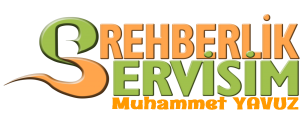 www.rehberlikservisim.com
ECZACILIK
Okutulan Bazı Dersler:  Eczacılık programında, başta kimya olmak üzere fizik, matematik ve biyoloji dersleri verilir. İlaç ham madde ve şekillerinin üretim tekniklerine ve kullanımlarına ilişkin lisans dersleri ise genellikle son iki yılda toplanmıştır. Eczacılık fakültelerinde dersler kuramsal ve uygulamalı olarak yürütülür. Öğrenciler uygulama derslerini fakülte laboratuvarlarında sürdürmekte ve eğitim süresi boyunca değişik yıllara dağılmış olarak eczane, hastane ve endüstride staj yapmaktadırlar. Eğitim süresi 5 yıldır.
Gereken Nitelikler  Eczacılık programına girebilmek ve bu fakültede başarılı olabilmek için normalin üstünde akademik yeteneğe ve bilimsel meraka sahip olmak, fen bilimlerine ve özellikle kimyaya ilgi duymak gerekir.
Programın Amacı:    Eczacılık programının amacı, sentetik, yarı sentetik veya biyolojik kökenli ilaç ham maddelerinin elde edilmesi, fiziksel, kimyasal ve biyolojik özelliklerinin incelenmesi, değerlendirilmesi, kaliteli ilaç üretimi ve ilaçların saklanması, kullanılması gibi konularda eğitim yapmaktır.
www.rehberlikservisim.com
ECZACILIK
Mezunların Kazandıkları Unvan ve Yaptıkları İşler:
 Eczacılık programını bitirenlere “”Eczacı”” unvanı verilir. Eczacı, sağlık hizmetleri grubundan bir meslek adamı, aynı zamanda bir ticaret adamıdır. Ancak halka ve sağlık memurlarına ilaçların kaliteleri, nitelikleri hakkında bilgi verme ve tavsiyelerde bulunma işleri dolayısıyla eczacılık bir sağlık mesleğidir. Eczacılar reçetelerde doktorlarca istenen hazır ilaçları müşteriye satar, hazırlanması gerekli ilaçları hazırlar, reçetesiz satılan ilaçlar konusunda müşterileri uyarır. Eczacılar çalışmalarını laboratuar, eczane gibi ilaç kokularının yaygın olduğu kapalı yerlerde yürütme durumundadırlar. Bu nedenle eczacı olmak isteyen bir kimsenin bu çalışma ortamını dikkate alması yararlı olur. Bir eczacının ekonomi ve alım satım işlerine de ilgi duyması, çalışmalarında çok dikkatli ve titiz davranması, sorumluluk bilinci ile hareket etmesi gerekmektedir.
Çalışma Alanları: Eczacıların çoğunluğu kendilerine veya başkalarına ait eczanelerde, bir kısmı ise hastanelerin eczanelerinde sorumlu eczacı olarak, bazıları laboratuarlarda, ilaç endüstrisinde araştırmacı veya ilaç tanıtıcısı olarak çalışırlar, küçük bir kısmı ise eğitim ile uğraşırlar. Eczacılık fakültesi mezunlarının kamu kuruluşlarında iş bulma olanağı son yıllarda çok azalmış görünmektedir. Serbest eczacı olmak isteyenler için de eczane açacakları bölge ya da şehir önem kazanmaktadır. Büyük kentlerde ihtiyaçtan fazla eczane vardır.
www.rehberlikservisim.com
HEMŞİRELİK
* Kafkas Üniversitesi
* 271,46
2018 En Küçük Başarı Puan
SAYISAL
2018 Tahmini
En Düşük Başarı Sırası
Puan türü
221.700
2017 En Düşük Başarı Sırası
2018 Türkiye Toplam Kontenjanı
160.886
14.545
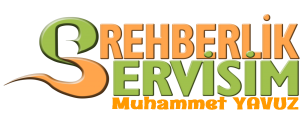 www.rehberlikservisim.com
HEMŞİRELİK
Okutulan Bazı Dersler:  Eğitim süresince kültür dersleri, sağlık mesleği ile ilgili temel bilim dersleri ile Anatomi-Fizyoloji, Dahiliye Hastalıkları Bakımı, Cerrah Hastalıkları Bakımı, Çocuk Sağlığı Hastalıkları Bakımı, Ruh Sağlığı ve Psikiyatri gibi uygulama dersleri okutulmaktadır. Hem teorik hem uygulamalı eğitim verilmektedir.
Gereken Nitelikler : Hemşirelik alanında çalışmak isteyenlerin bedence sağlıklı, insanlarla iyi iletişim kurabilen, uyanık, sabırlı, dürüst, hoşgörülü, soğukkanlı, sorumluluk duygusuna sahip ve insanlara, özellikle sağlığını kaybetmiş insanlara yardım etmekten doyum sağlayan kimseler olmaları ve mesleği sevmeleri gerekir.
Programın Amacı: Hemşirelik programının amacı, birey, aile ve toplum sağlığının korunması, hastalık halinde, hekim tarafından saptanan tedavinin uygulanması, hasta bakımının planlanması ve örgütlenmesi ve uygulanması ile ilgili hizmetler yürütecek sağlık personelini yetiştirmektir.
www.rehberlikservisim.com
HEMŞİRELİK
Mezunların Kazandıkları Unvan ve Yaptıkları İşler:
 Hemşirelik eğitimi, lisans düzeyinde 4 yılda verilmektedir. Hasta için öngörülen tedavileri uygular, takip eder, hastayı gözler, yazılı rapor tutar. Hemşire ayrıca, polikliniklerde hastanın muayene ve teşhis işlemlerine yardımcı olur, hastaya açıklayıcı bilgi verir, ameliyathanede, fiziksel ortamı hazırlar, ameliyat ekibine yardımcı olur, ayılma odasında hastanın ameliyat sonrası ön bakımını yapar. Koruyucu sağlık hizmetleri alanında hemşire, ana-çocuk sağlığı ve aile planlaması hizmetlerinin yürütülmesi, sağlık eğitiminin verilmesi, bulaşıcı hastalıklardan korunma ve istatistiksel bilgilerin toplanması ve değerlendirilmesinde görev alır.
Çalışma Alanları: Hemşireler, Özel ve Devlet Hastaneleri, Sağlık Ocakları, Dispanser, Tıp Merkezi, AÇSAP(Ana çocuk sağlığı ve aile planlaması merkezi), Kreşler, Toplum Sağlığı Merkezi,Diş Hastaneleri, Huzur Evleri, Acil Sağlık Hizmetleri İstasyonu gibi tüm sağlık kurum ve kuruluşlarında görev alırlar.
www.rehberlikservisim.com
ERGOTERAPİ
* Sağlık Bilimleri Üniversitesi (Ankara)
*293,49
2018 En Küçük Başarı Puan
SAYISAL
2018 Tahmini
En Düşük Başarı Sırası
Puan türü
170.800
2017 En Düşük Başarı Sırası
2018 Türkiye Toplam Kontenjanı
………
486
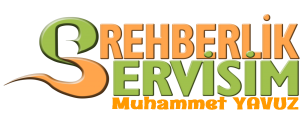 www.rehberlikservisim.com
ERGOTERAPİ
Okutulan Bazı Dersler:   Birinci yılda, Araştırma Yöntemlerine Giriş, Büyüme ve Gelişim, Sağlık Stratejileri, Drama, Yaşam Kalitesi, Anatomi, Fizyoloji, Stresle Başa Çıkma Yöntemleri gibi dersler görmektedirler. Sonraki yıllarda ise Nöroanatomi, Temel Ölçme ve Değerlendirme Teknikleri, Engellilik ve Sağlık Politikaları, Yeme Bozuklukları, Kanser ve Ergoterapi, Öz Yönetim, Motor Öğrenme, Kadın Sağlığı derslerinden bazılarıdır.
Programın Amacı: Ergoterapinin temel amacı kişilerin günlük yaşam aktivitelerine katılımını sağlamaktır. Ergoterapistler kişi ve toplulukların istedikleri, ihtiyaç duydukları veya kendilerinden beklenen aktiviteleri yapabilme becerilerini geliştirerek veya aktiviteyi ya da çevreyi kişilerin katılımını daha iyi sağlayabilecek şekilde düzenleyerek bu amaca ulaşırlar.Ergoterapi, çeşitli aktivitelerle kişilerin potansiyel yeteneklerini geliştirerek günlük yaşam aktivitelerine katılımını ve bu aktivitelerdeki bağımsızlığını sağlamayı amaçlar. Yaşlılar, engelliler, sokak çocukları, madde bağımlıları, AIDS’li kişiler gibi dezavantajlı grupların istihdam sorunlarını azaltmak, tüm yaş gruplarında sağlıkla ilgili yaşam kalitesini artırmak, çevresel düzenlemeler yapmak için mesleki uygulamalarda bulunurlar.
www.rehberlikservisim.com
ERGOTERAPİ
Mezunların Kazandıkları Unvan ve Yaptıkları İşler:
Ergoterapi Bölümünden mezun olanlar “Ergoterapist” veya ‘İş ve Uğraşı Terapisti’ unvanı alarak mezun olurlar. Ergoterapistler kişi ve toplulukların istedikleri, ihtiyaç duydukları veya kendilerinden beklenen aktiviteleri yapabilme becerilerini geliştirerek veya aktiviteyi ya da çevreyi kişilerin katılımını daha iyi sağlayabilecek şekilde düzenleyerek bu amaca ulaşırlar. Ergoterapistler kişilere fonksiyonel aktiviteler kazandırabilmek amacıyla, gerekirse özel teknikler öğreterek kişilerin kendine bakım, giyinme, yemek yeme gibi becerilerini geliştirmeye çalışır, yardımcı cihaz kullanımına yönelik eğitimler verir. Hastaların ev ve iş yerlerinde gerekli düzenlemeler yaparak güvenli ve en üst düzeyde bağımsız bir yaşam düzeni oluşturmalarını destekler.
Çalışma Alanları: Ergoterapistler, hastaneler, sağlık merkezleri, geriatri merkezleri, sosyal aktivite merkezleri, halk sağlığı ve iş sağlığı merkezleri ile rehabilitasyon merkezlerinde görev alabilir, akıl ve ruh sağlığı merkezlerinde, hastaların kendi ev ya da iş yerlerinde ve özel eğitim kurumlarında çalışabilirler. Mezunlar ayrıca, gelişim geriliği olan veya zihinsel engelli çocuklarla da çalışarak farklı rehabilitasyon alanlarında uzmanlaşabilirler.
www.rehberlikservisim.com
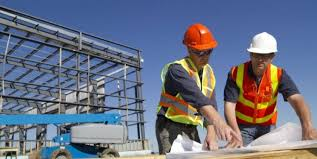 İNŞAAT MÜHENDİSLİĞİ
Bayburt Üniversitesi Mühendislik fakültesi (ikinci Öğretim)
248,11
2018 En Küçük Başarı Puanı
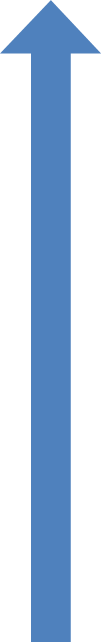 SAYISAL
Puan Türü
2018 En Küçük Başarı Sıralaması (Tahmini)       299730
2017 En Küçük Başarı Sıralaması	197898
2018 Toplam Kontenjan	12576
İNŞAAT MÜHENDİSLİĞİ
Programın Amacı: İnşaat mühendisliği programı, her türlü bina, baraj, havaalanı, köprü, yol, liman, kanalizasyon, su şebekesi vb. hizmet ve endüstri yapılarının planlanması, projelendirilmesi, yapımı ve denetimi konuları ile ilgili konularda eğitim yapar.
Programda Okutulan Belli Başlı Dersler: İnşaat mühendisliği programında matematik, fizik, kimya gibi temel bilimler alanında dersler verilir. İkinci yılda, matematiğin yanı sıra uygulamalı mekanik, malzeme davranışı, mukavemet ve topografya gibi derslerle mühendislik kavramlarına giriş okutulur. Üçüncü yılda yapı mekaniği, zemin mekaniği, akışkanlar mekaniği, ulaşım gibi meslek dersleri ile bilgisayar uygulamalarına ağırlık verilir. Son sınıfta ise mesleğin çeşitli dallarında planlama ve projelendirme yeteneğinin geliştirilmesi amaçlanır. Öğrenciler ayrıca uygulamaya yönelik dersler alırlar ve yaz stajlarını yaparlar.
Gereken Nitelikler: İnşaat mühendisliği alanında çalışmak isteyen bir kimsenin sayısal akıl yürütme, uzay ilişkilerini görebilme gücüne sahip; matematiğe, fiziğe, ekonomiye ilgili ve bu alanda iyi yetişmiş bir kimse olması gereklidir. Her bilim dalında olduğu gibi, inşaat mühendisliğinde de, kişinin bilgilerini anlamlı bir düzen içinde bir raya getirerek sentez yapabilme ve bundan yararlanarak problem çözebilme yeteneğini geliştirmiş olması gereklidir. Ayrıca iş sahipleri ve işçilerle iyi ilişkiler kurabilen, sabırlı, hoşgörülü ve düşüncelerini başkalarına iletebilen bir kimse olmak da inşaat mühendisliğinde aranan kişilik özellikleridir.
İNŞAAT MÜHENDİSLİĞİ
Mezunların Kazandıkları Unvan ve Yaptıkları İşler: İnşaat mühendisliğini bitiren öğrenciye “”İnşaat Mühendisi”” unvanı verilir. Kurucu mühendislik sayılan inşaat mühendisliği geniş bir alanı kapsadığından bu meslekte çalışanlar çeşitli dallarda uzmanlaşma gereği duymaktadır. Bu dalların en önemlileri yapı mühendisliği, temel mühendisliği, su mühendisliği, malzeme bilimi, ulaşımdır. Lisansüstü öğretim düzeyinde, öğrencinin bu alanlardan birinde bilgi ve yeteneğini geliştirmesi ve seçtiği alan içinde bulunan belli bir problem üzerinde özgün araştırma yapması beklenir. Uzmanlık ve çalışma alanı ne olursa olsun, inşaat mühendisi kuracağı yapının dayanıklılığını sağlamakla yükümlüdür. Bunun yanında, inşaat için gerekli malzeme ve personeli, bunların maliyetini hesaplar, malzemeyi satın alır, iş planını hazırlar, inşaatı denetler. Bu çalışmaları, yakın mesleklerden kişilerle işbirliği ve dayanışma içinde gerçekleştirir.
Çalışma alanları: İnşaat mühendisliği çalışmalarının önemli bir bölümü büroda gerçekleştirilirse de, bir bölümü uygulama alanında yer alır. Bu nedenle, inşaat mühendislerinin bazıları büroda, bazıları şantiyede, pek çoğu da her iki alanda görev yaparlar. Ülkemizde inşaat mühendisleri, Bayındırlık ve İskân, Orman, Tarım ve Köy İşleri, Enerji ve Tabii Kaynaklar, Ulaştırma Bakanlıkları’nda, Devlet Su İşleri ve Karayolları Genel Müdürlükleri’nde görev almakta, bir kısmı ise serbest çalışmaktadır. Gelecekte inşaat mühendislerine duyulan gereksinme daha da artacaktır. İnşaat mühendisleri müteahhit olarak serbest de çalışabilirler.
BİLGİSAYAR MÜHENDİSLİĞİ
* Şanlıurfa Harran Üniversitesi
*248,09
2018 En Küçük Başarı Puan
SAYISAL
2018 Tahmini
En Düşük Başarı Sırası
Puan türü
299.851
2017 En Düşük Başarı Sırası
2018 Türkiye Toplam Kontenjanı
………
9.156
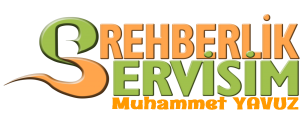 www.rehberlikservisim.com
BİLGİSAYAR MÜHENDİSLİĞİ
Gereken Nitelikler Bilgisayar mühendisliği programına girmek isteyenlerin normalin üstünde bir genel akademik yeteneğe, özellikle üstün bir sayısal düşünme mantıklı düşünme gücüne sahip, dikkatli, sabırlı ve yaratıcı kişiler olmaları gerekir.
Okutulan Bazı Dersler:Bilgisayar mühendisliği programında bilgisayar donanım yapısı, programlama dilleri, veri yapıları ve algoritmalar, sayısal çözümleme, veri tabanı sistemleri, mantıksal tasarım, mikro işleyiciler, veri iletişim, sistem çözümleme, yönetim bilişim sistemleri gibi meslek derslerinden ve matematik, istatistik, fizik, elektrik, elektronik, ekonomi, işletme yönetimi gibi temel destek derslerinden oluşur. Meslek dersleri laboratuar uygulamaları ile desteklenir. Öğrenciler kuramsal ve uygulamalı dersler yanında, gerek üniversite bilgisayar merkezlerinde, gerekse üniversite dışında bilgisayar merkezi olan kuruluşlarda yaz stajları yaparlar.
Programın Amacı: Bilgisayar mühendisliği programının amacı, bilgisayar sistemlerinin yapısı, tasarımı, geliştirilmesi ve bu sistemlerin kullanımları konularında eğitim yapmaktır.
www.rehberlikservisim.com
BİLGİSAYAR MÜHENDİSLİĞİ
Mezunların Kazandıkları Unvan ve Yaptıkları İşler:
Bilgisayar mühendisleri çeşitli yönetim, endüstri ve hizmet alanlarında sistem çözümleyici ve uygulama programcısı, bilgisayar donanım ve yazılımı üreten ve pazarlayan firmalarda ve genellikle bilgiişlem merkezlerinde sistem programcısı, bilgiişlem merkezlerinde yönetmen, yönetim bilişim sistemleri alanında kurucu ve yönetici mühendis, veri tabanı yönetmeni, bilgisayar destekli endüstriyel sistemlerinin tasarımında ve gerçekleştirilmesinde araştırma-geliştirme mühendisi olarak görev alabilirler. Bu görevlerden ülkemizde en yaygın olanları programcılık ve sistem çözümleyicilik görevleridir. Veri tabanı yönetmeni hemen her türlü kuruluşta, gittikçe önem kazanan veri tabanı uygulamalarında veri tabanının yaratılması ve kullanımı ile ilgili konularda çalışır.
Çalışma Alanları:Bilgisayar kullanımının hızla yaygınlaştığı ülkemizde bilgisayar mühendisliği bölümü mezunlarının yönetim, eğitim, endüstri, ticaret ve hizmet alanlarında faaliyet gösteren çeşitli kamu kuruluşları ile özel kuruluşlarda, bankalarda, üniversitelerde, bilgisayar donanım ve yazılımı üreten ve pazarlayan firmalarda çalışma olanakları vardır. Bilgisayar mühendisliği programını bitirenler, öğretmenlik meslek bilgisi eğitimi de almış olmak koşulu ile meslek liselerinde bilgisayar alanı ile ilgili derslere öğretmen olarak da çalışabilirler.
www.rehberlikservisim.com
İLKÖĞRETİM MATEMATİK                ÖĞRETMENLİĞİ
276
En küçük başarı puanı
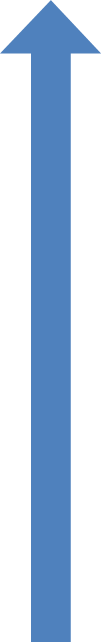 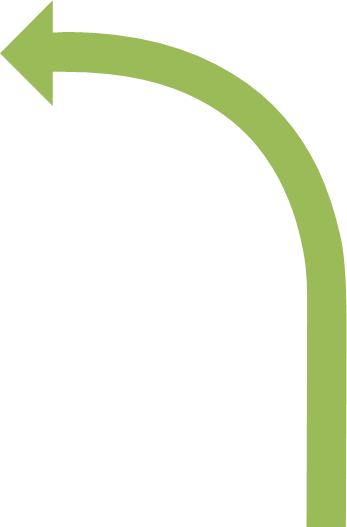 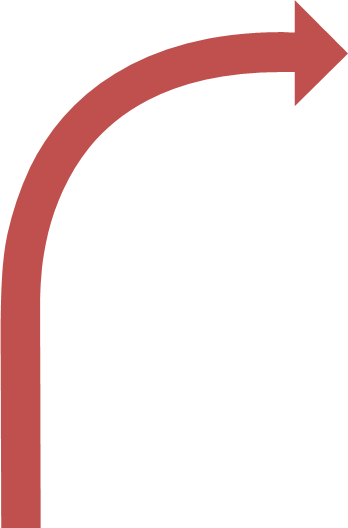 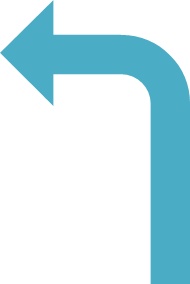 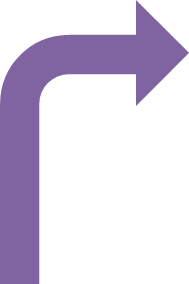 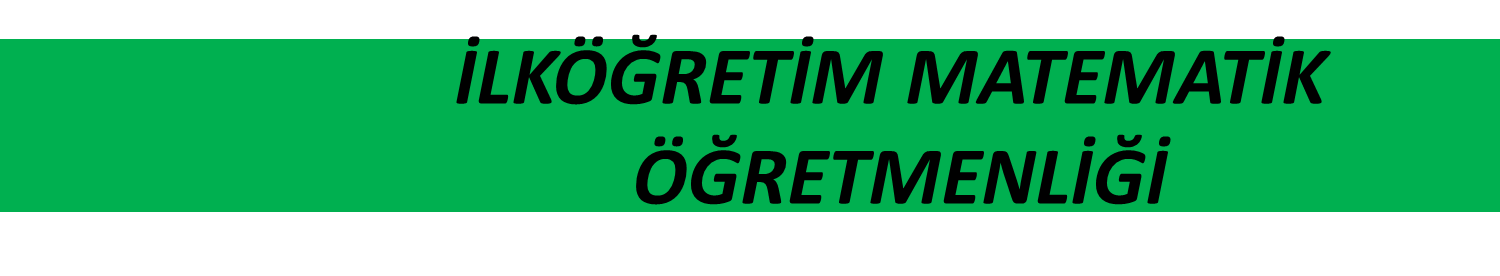 Programın Amacı
İlköğretim matematik öğretmenliği programının amacı, ilköğretimin ikinci basamağında bulunan öğrencilere matematik konusunda eğitim verecek öğretmenleri yetiştirmektir.
Programda Okutulan Dersler
İlköğretim matematik öğretmenliği programında, analiz, analitik geometri, soyut matematik, cebir, diferansiyel denklemler, soyut cebir, sayılar teorisi, diferansiyel geometri, nümerik analiz, reel analiz, kompleks fonksiyonlar teorisi gibi dersler okutulur. Ayrıca program boyunca, eğitim psikolojisi değerlendirme ve rehberlik, genel öğretim metotları, özel öğretim metotları,ölçme gibi öğretmenlik meslek bilgisi dersleri de verilir.
Gereken Nitelikler
İlköğretim matematik öğretmenliği programında okumak isteyenlerin, üst düzeyde soyut düşünme yeteneğine sahip, özellikle matematiğe ilgili ve bu alanda başarılı, kimseler olmaları gerekir. Düşüncelerini başkalarına etkili bir biçimde aktarabilme, başkaları ile iyi iletişim kurabilme, iyi bir öğrenme ortamı sağlayabilme, kendini ve çevresindekileri geliştirme çabasında olma da matematik öğretmenlerinde aranan özelliklerdir.
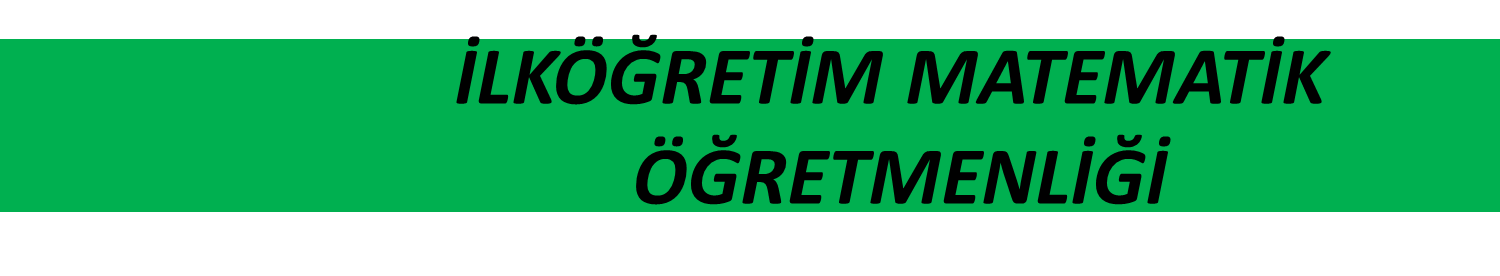 MEZUNLARIN KAZANDIKLARI UNVAN VE YAPTIKLARI İŞLER
İlköğretim matematik öğretmenliği programını bitirenlere “İlköğretim Matematik Öğretmeni” unvanı verilir. İlköğretim matematik öğretmeni görev yaptığı okulda öğrencilere Milli Eğitim Bakanlığı tarafından hazırlanan öğretim programları çerçevesinde alanı ile ilgili bilgi, beceri ve tutumlar kazandırır. Bunun için uygun öğrenme ortamları hazırlar, öğrencilerinin başarılarını değerlendirir ve başarıyı arttırıcı önlemler alır, mesleğindeki gelişmeleri izler ve bunların öğretim programlarına yansıtılmasına çalışır.
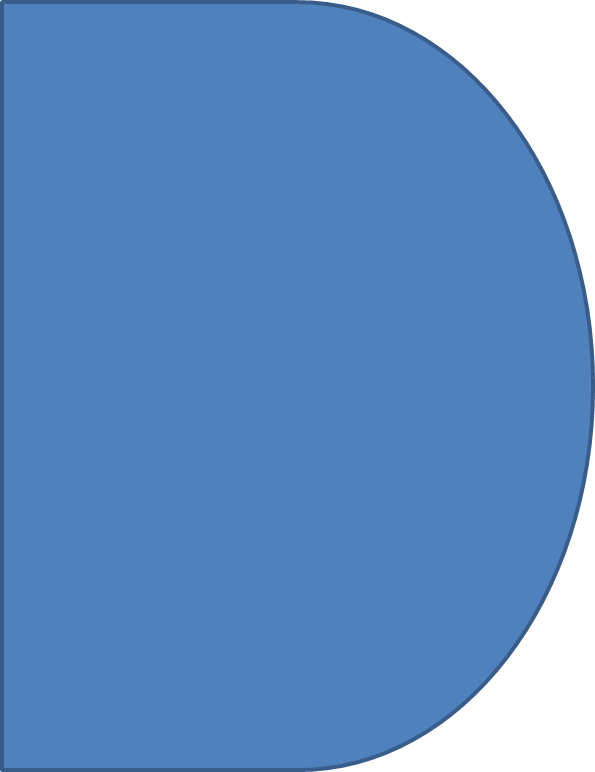 Çalışma Alanları
İlköğretim matematik öğretmenleri resmi ve özel ilköğretim okullarında çalışma olanağına sahiptirler.